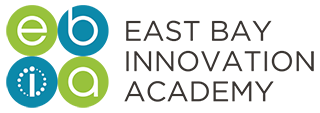 Academic Excellence
EBIA Team Updates, May 2018
East Bay Innovation Academy  3400 MALCOLM AVE, OAKLAND, CA 94605 www.eastbayia.org
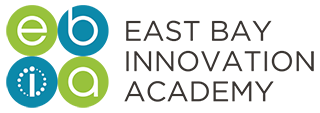 Seneca SCAI Survey
East Bay Innovation Academy  3400 MALCOLM AVE, OAKLAND, CA 94605 www.eastbayia.org
End of Year & Summer Activities
Responders
Students – 413 across grades 6-10 
Staff – 39 employees across both campuses
Families – 139 parents/guardians across both campuses
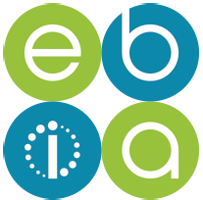 East Bay Innovation Academy  3400 MALCOLM AVE, OAKLAND, CA 94605 www.eastbayia.org
Seneca SCAI Survey
Overall Scores
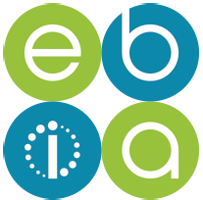 East Bay Innovation Academy  3400 MALCOLM AVE, OAKLAND, CA 94605 www.eastbayia.org
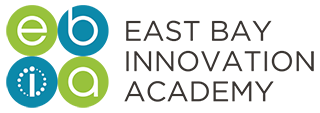 End of Year & Summer Activities
East Bay Innovation Academy  3400 MALCOLM AVE, OAKLAND, CA 94605 www.eastbayia.org
End of Year & Summer Activities
June Intersession
June 6th – Capstone exhibition for all grades
June 7th and 8th – Teambuilding and field day for all grades

Summer School
End of May – Summer school alert letters sent home
Mid June – Summer school assignment letters sent home
July – Half day summer school program throughout month
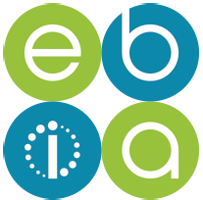 East Bay Innovation Academy  3400 MALCOLM AVE, OAKLAND, CA 94605 www.eastbayia.org
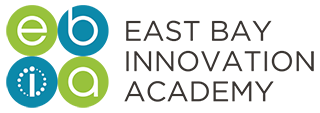 SY 18.19 Financials &  Programmatic Impact
East Bay Innovation Academy  3400 MALCOLM AVE, OAKLAND, CA 94605 www.eastbayia.org
SY 18.19 Finances and Programs
Challenge
Local Funding – Under funded Oakland Measures (G, G1, N)
Growth Pattern – Increased staffing for enrollment across two campuses
Facilities – Increased need to start long range construction project
Benefits – High rate increase for STRS and health care
Resulting Need
Finances - Minimized spending with maximized revenues 
Programs – Maintaining core, while cutting additional programming
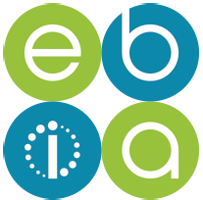 East Bay Innovation Academy  3400 MALCOLM AVE, OAKLAND, CA 94605 www.eastbayia.org
SY 18.19 Finances and Programs
Option 1 – No Change 
Overview – Maintain all current programming that EBIA offers.
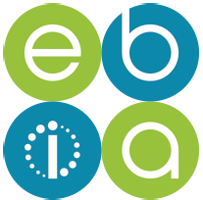 East Bay Innovation Academy  3400 MALCOLM AVE, OAKLAND, CA 94605 www.eastbayia.org
SY 18.19 Finances and Programs
Option 2 – Intersession Reframing  
Overview – Hold intersession week as non-attendance days for students and professional development days for staff. Replace EBIA Quest with third party provider at cost to families.
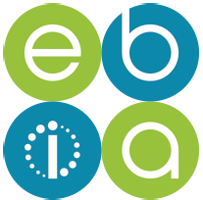 East Bay Innovation Academy  3400 MALCOLM AVE, OAKLAND, CA 94605 www.eastbayia.org
SY 18.19 Finances and Programs
Option 3 – Intersession Removal 
Overview – Remove intersession from academic calendar, replacing with regular master schedule.  Replace EBIA Quest with third party provider at cost to families.
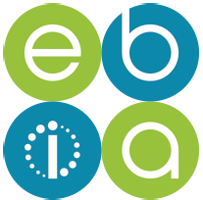 East Bay Innovation Academy  3400 MALCOLM AVE, OAKLAND, CA 94605 www.eastbayia.org